July 2015
WLAN Positioning for Smart Home Portable Devices
Date: 2015-07-11
Authors:
Slide 1
Meimei Dang (CATR)
July 2015
Use case
NGP SG is now discussing use cases for next generation positioning.

Now some use cases are proposed.
Positioning for Home Audio
Navigation in public buildings

This presentation proposes a new use case: positioning for smart home portable devices.
Slide 2
Meimei Dang (CATR)
July 2015
Scenario
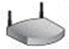 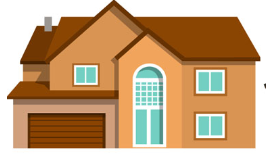 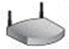 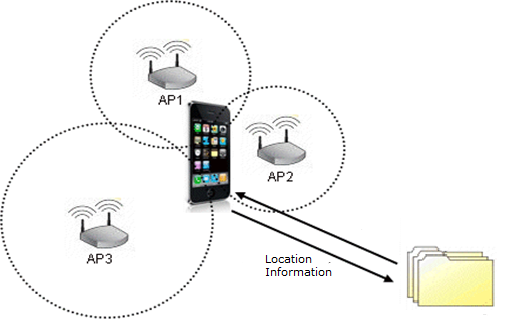 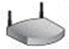 Slide 3
Meimei Dang (CATR)
July 2015
Positioning for Portable Devices
Background: 
Portable devices with Wi-Fi such as iTouch, iPAD, MP3 player, and other devices. Sometimes people couldn’t remember where they  put it and can’t find those devices. Depending on WLAN positioning, it’s easy to find them.

User:  
Family members
 
Environment: 
Smart home with 1 AP or multiple APs  coverage. 
AP supporting .11n, .11ac, and NGP
Slide 4
Meimei Dang (CATR)
July 2015
Requirements
Positioning requirements
Slide 5
Meimei Dang (CATR)
July 2015
Suggestions
To add the new use case to NGP use case.
Slide 6
Meimei Dang (CATR)
July 2015
References
Thomas Handte, Sony, 11-15-0561-01-0ngp, Selected use cases for next generation positioning.
Slide 7
Meimei Dang (CATR)